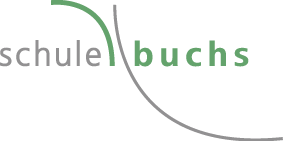 Willkommen zum Informationsabend
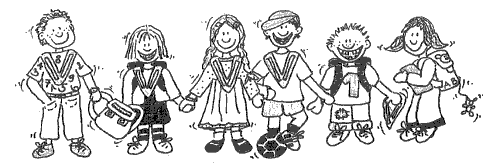 potenzial entdecken    kompetenz entwickeln
Einschulung in den Kindergarten
16. Januar 2024
ich -  du  -  wir
1
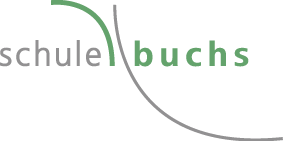 Ablauf
Begrüssung 	Raphael Frei, Rektor	
Einschulungsverfahren,                	 Raphael Frei, Rektor                                                                             Administratives,                                                                       unsere Kindergärten
Fit für den Kindergarten	Alexandra Murk, Hanfland
Stundenplan                     	Manuela Graf, Hanfland                                                                 
Angebote der Schule Buchs	Stefanie Zollino, Fachstelle für Fördermassnahmen
Film, Einblick in den Kindergarten
potenzial entdecken    kompetenz entwickeln
ich -  du  -  wir
2
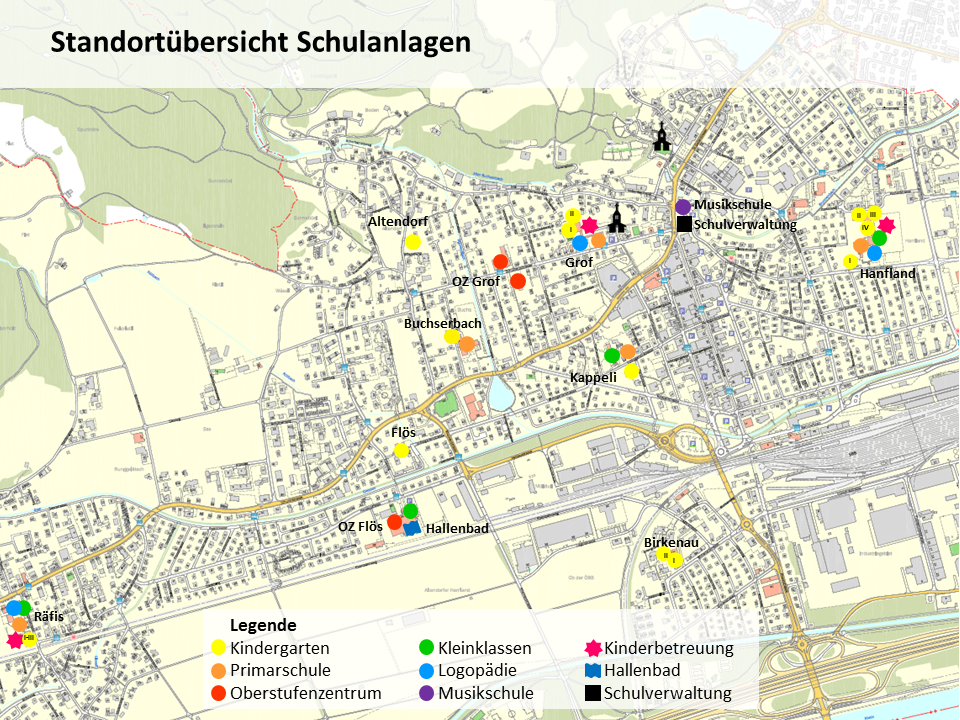 potenzial entdecken    kompetenz entwickeln
ich -  du  -  wir
3
Schulleitung
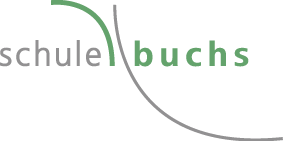 Räfis			Marcel Bärlocher
Buchserbach	Brigitte Manser
Grof			Alberto Söylemez
Kappeli		Patrick Lenherr
Hanfland		Markus Gabathuler
potenzial entdecken    kompetenz entwickeln
ich -  du  -  wir
4
Start im Kindergarten
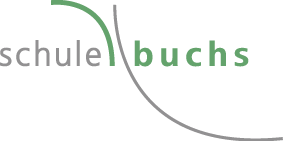 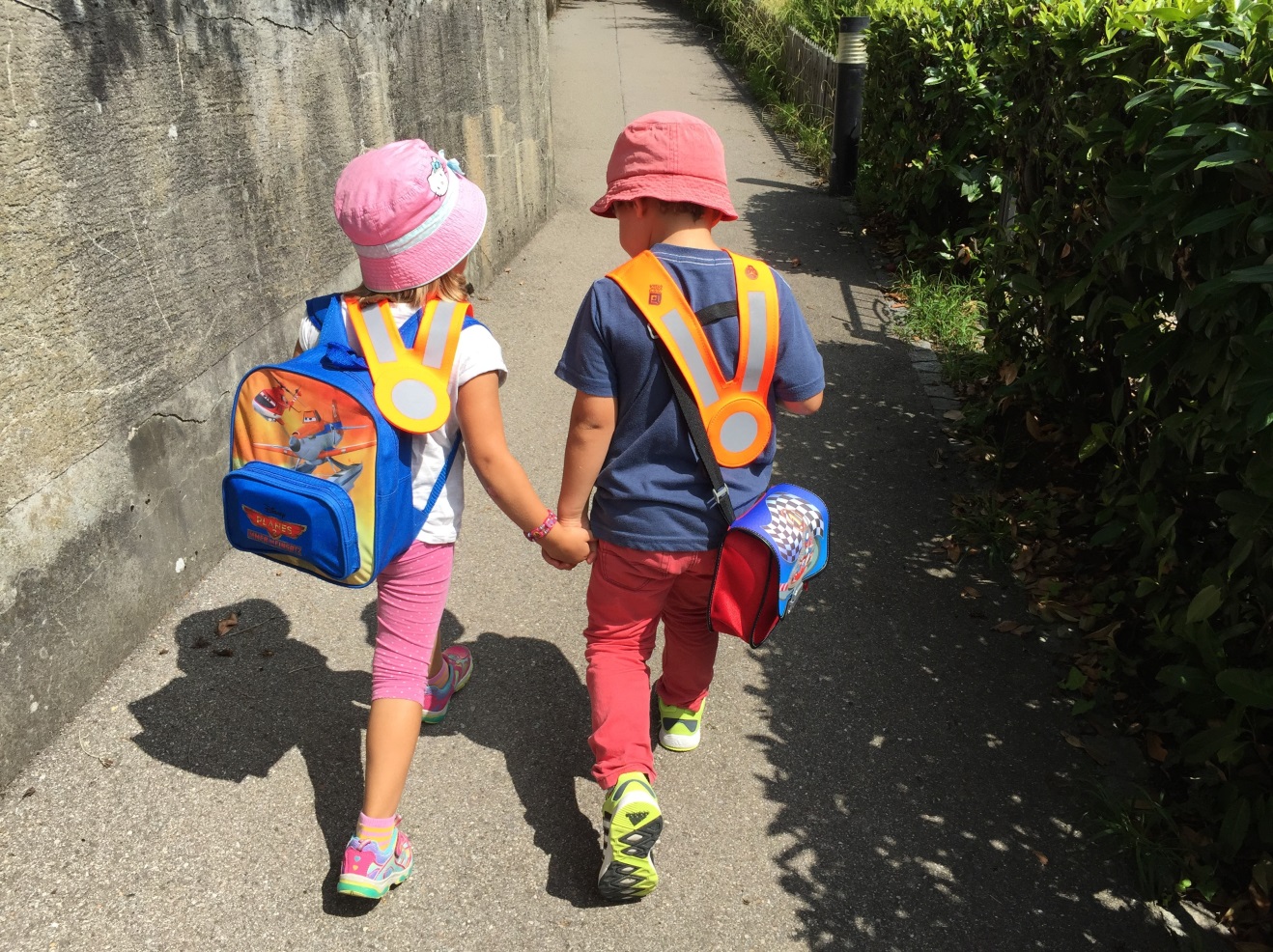 potenzial entdecken    kompetenz entwickeln
ich -  du  -  wir
5
Schulpflicht
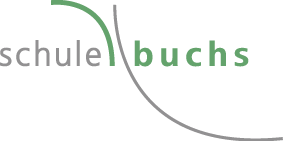 „Das Kind wird am 1. August nach  Vollendung des vierten Altersjahres schulpflichtig“.

Beispiel: Geburtstag am 30. Juli 2020
Schulpflichtig mit Kindergartenbesuch fürs Schuljahr 2024/25.
potenzial entdecken    kompetenz entwickeln
ich -  du  -  wir
6
Kindergartenbeginn 
am Morgen
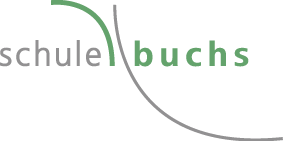 5 Vormittage à 4 Lektionen 
1. Lektion (Beginn 08.00 Uhr) ist fakultativ
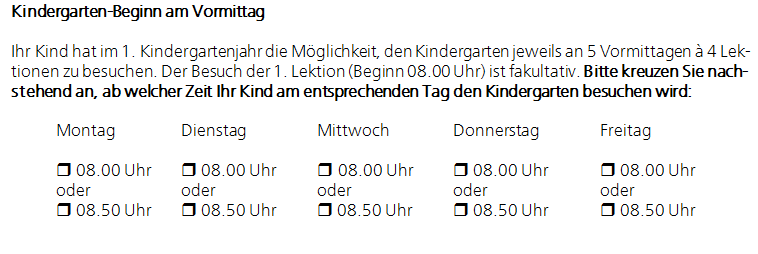 potenzial entdecken    kompetenz entwickeln
ich -  du  -  wir
7
Einschulung
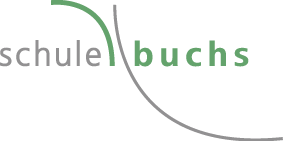 Aufschub 
um ein Jahr
Eintritt in das 1. Kiga-Jahr
Rückstellung in denersten drei Monaten
Beschluss des RektorsKind tritt im kommendenSchuljahr wieder ein
potenzial entdecken    kompetenz entwickeln
2. Kiga-Jahr
(Allenfalls Repetition)
Übertritt in die               1. Klasse bzw.              1. Einführungsklasse
ich -  du  -  wir
8
Miteinander
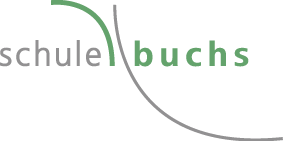 Zusammenarbeit

Regeln einhalten

Joker-Halbtage

ausserordentlicher Urlaub
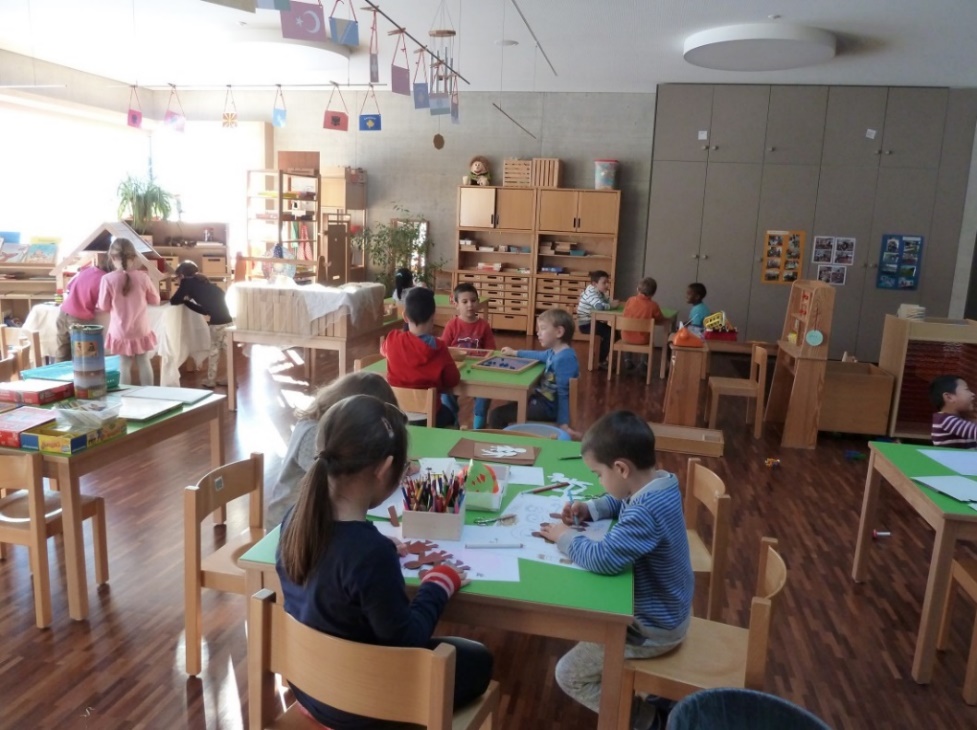 potenzial entdecken    kompetenz entwickeln
ich -  du  -  wir
9
[Speaker Notes: Jokerhalbtage: NEU Ramadan ect. + 2Schultage]
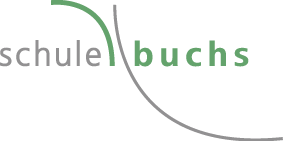 Schulmodell
Integrative Förderung heisst:
Möglichst alle Kinder verbringen ihre Schulzeit gemeinsam in 	der Regelklasse
Kinder werden unterstützt und gefördert durch:
Kindergartenlehrperson  
Schulische Heilpädagogin SHP
Lehrperson für Deutsch als Zweitsprache und Teamteaching
potenzial entdecken    kompetenz entwickeln
ich -  du  -  wir
10
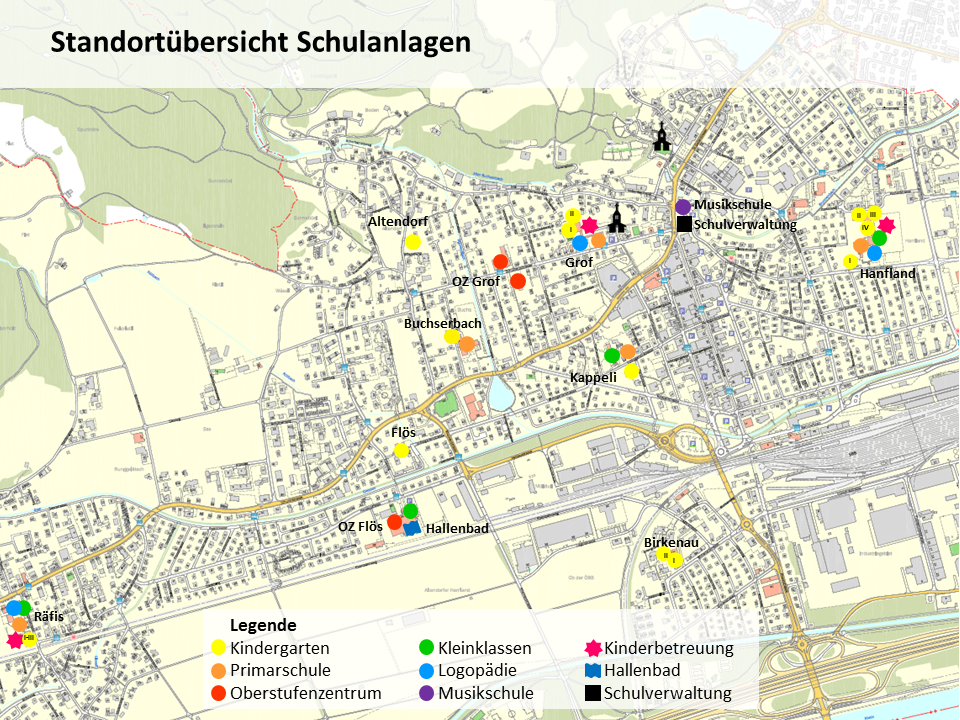 potenzial entdecken    kompetenz entwickeln
ich -  du  -  wir
11
Schulweg
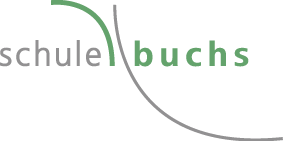 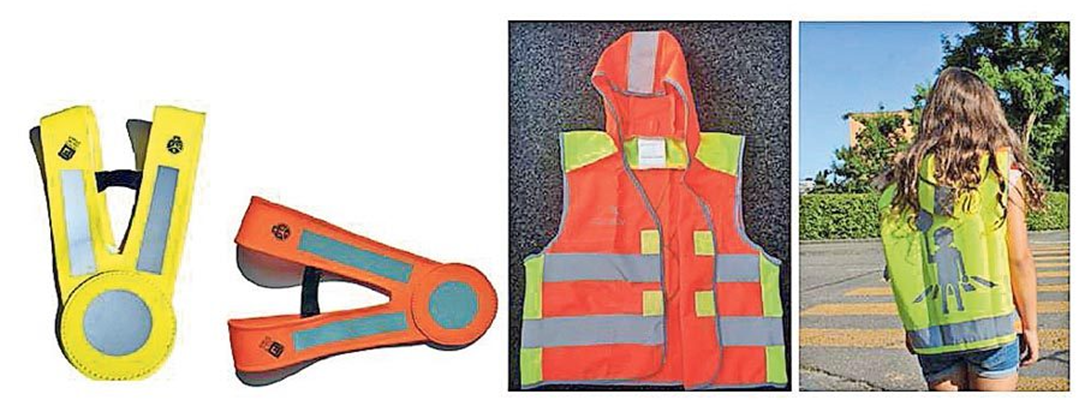 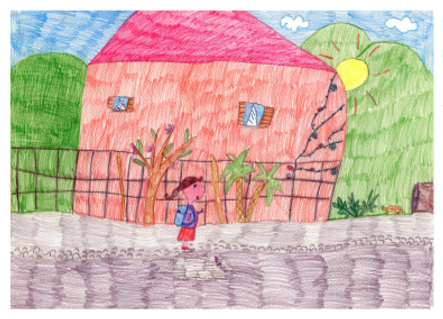 potenzial entdecken    kompetenz entwickeln
ich -  du  -  wir
12
Einteilung
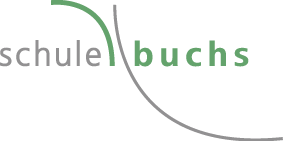 Anzahl Kinder, Durchmischung, Schulweg

Es besteht kein Anspruch auf Zuweisung in einen            bestimmten Kindergarten oder gleicher Kindergarten                 wie älteres Geschwister

Anmeldung bis 25. Januar 2024
Zuteilungsbeschluss Ende März / Anfangs April

«Bsüechlitag» in der Woche vom 17. bis 21. Juni 2024
potenzial entdecken    kompetenz entwickeln
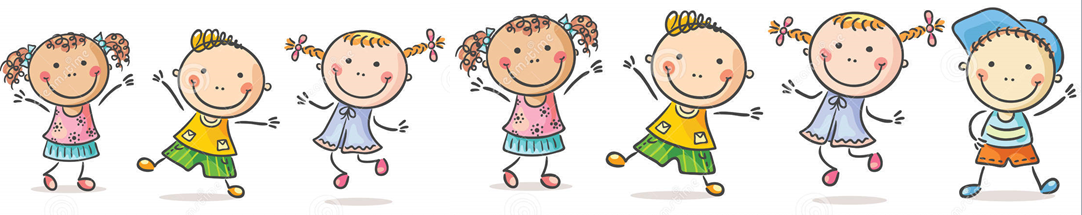 ich -  du  -  wir
13
Flös
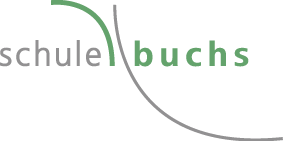 Heidi Eggenberger / Jeanette Ritter
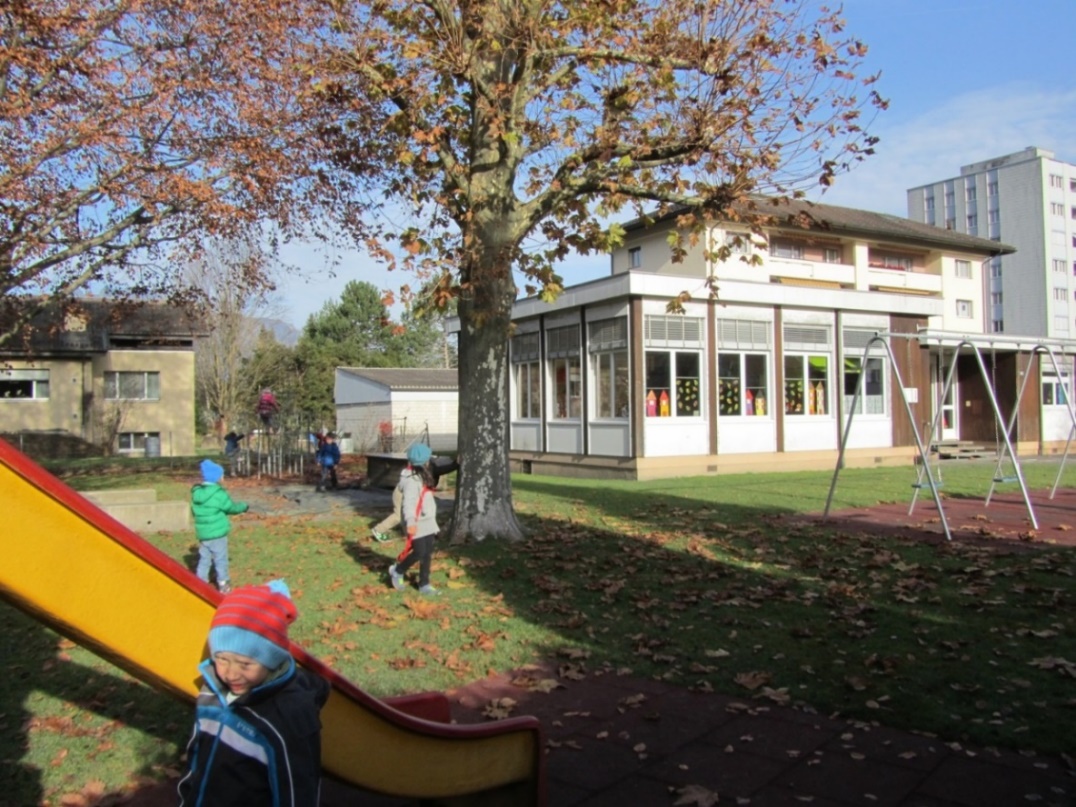 potenzial entdecken    kompetenz entwickeln
ich -  du  -  wir
14
Räfis 1 / 2 / 3 / 4
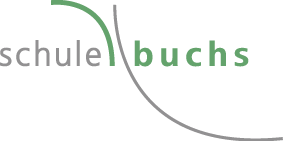 Räfis 1	Daniela Spitz / Andrea Bokstaller
Räfis 2	Nina Eggenberger / Maja Bless
Räfis 3	Beatrice Rissi / Mirjam Zigerlig
Räfis 4	Ramona Rechsteiner / Nadine Graf
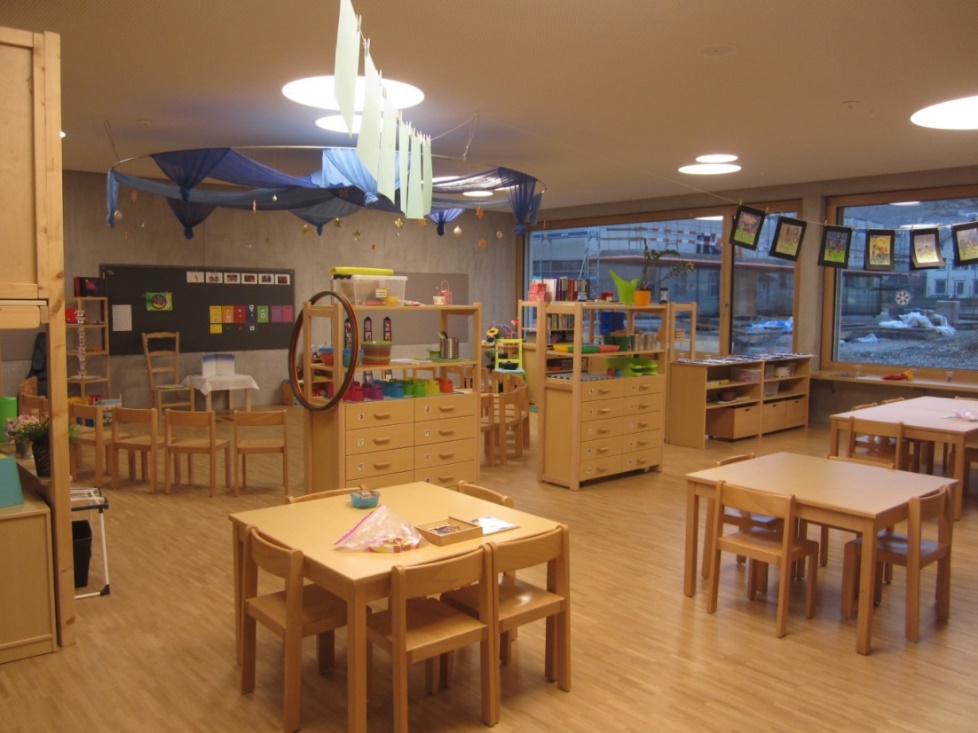 potenzial entdecken    kompetenz entwickeln
ich -  du  -  wir
15
Altendorf
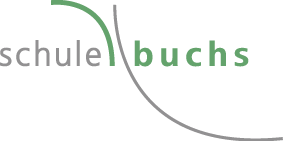 Petra Tobler / Birgit Gantenbein
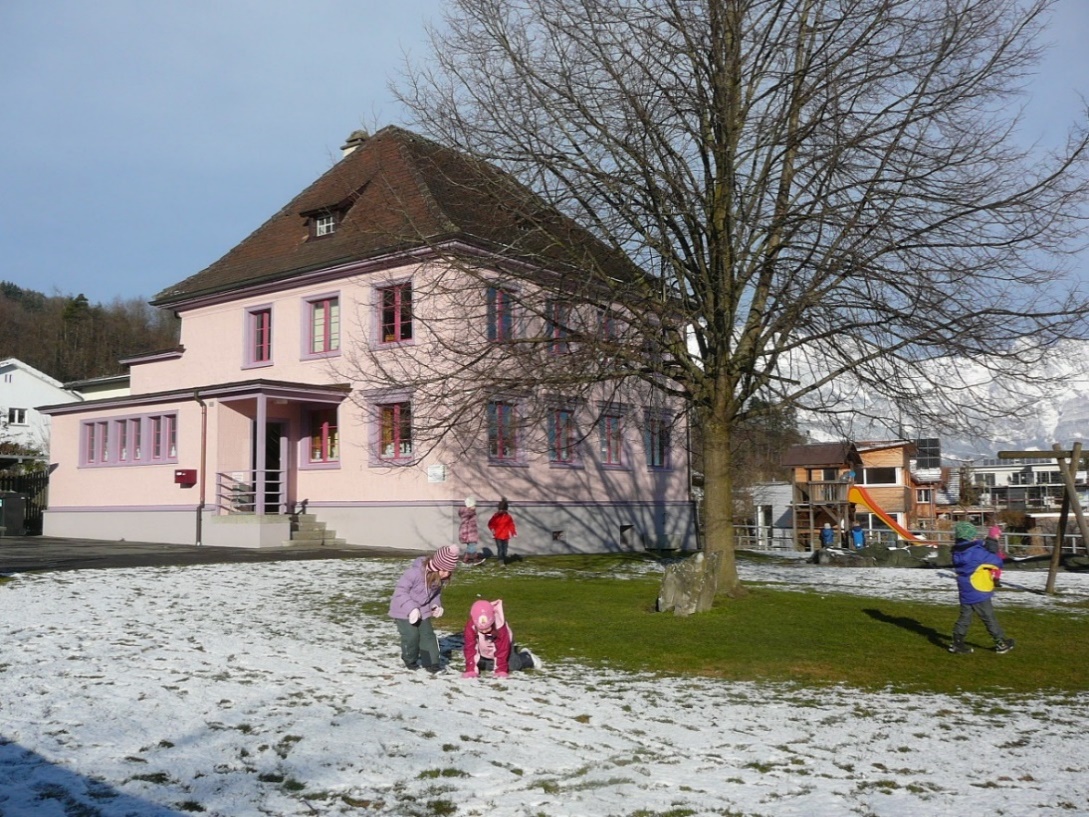 potenzial entdecken    kompetenz entwickeln
ich -  du  -  wir
16
Buchserbach
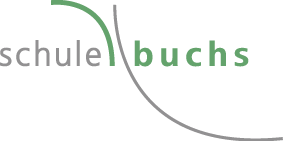 Buchserbach 1 	Melanie Eggenberger / 
			Simone Schreiber
Buchserbach 2	Anina Senti / Bianca Geisser
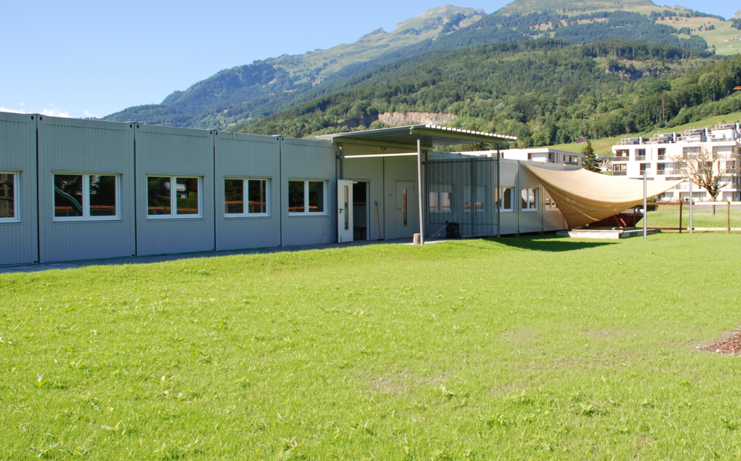 potenzial entdecken    kompetenz entwickeln
ich -  du  -  wir
17
Kappeli
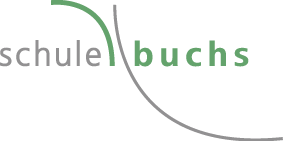 Barbara Spirig / Samira Heule
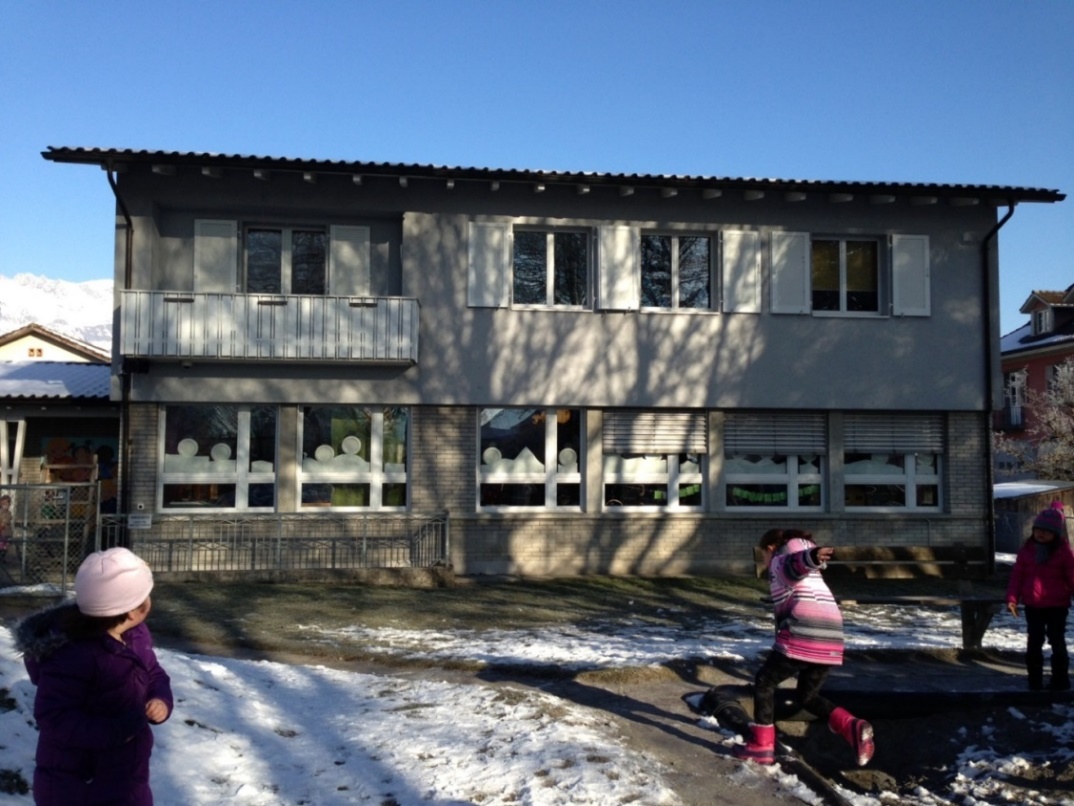 potenzial entdecken    kompetenz entwickeln
ich -  du  -  wir
18
Birkenau
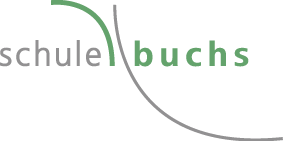 Melody Büchel / Nadine Nüssli
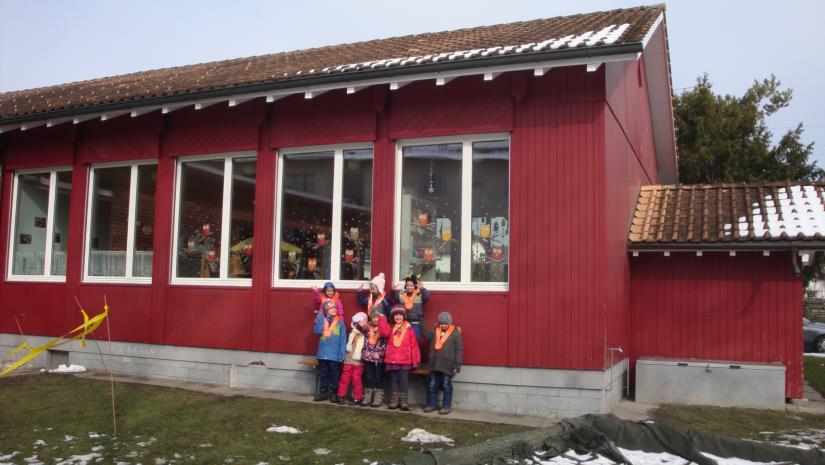 potenzial entdecken    kompetenz entwickeln
ich -  du  -  wir
19
Grof I / II
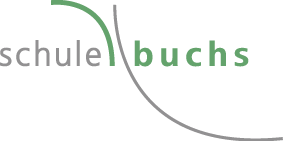 Grof 1	  Maja Landert / Gaby Stieger 
Grof 2	  Natalie Rhyner / Gabriela Cudazzo
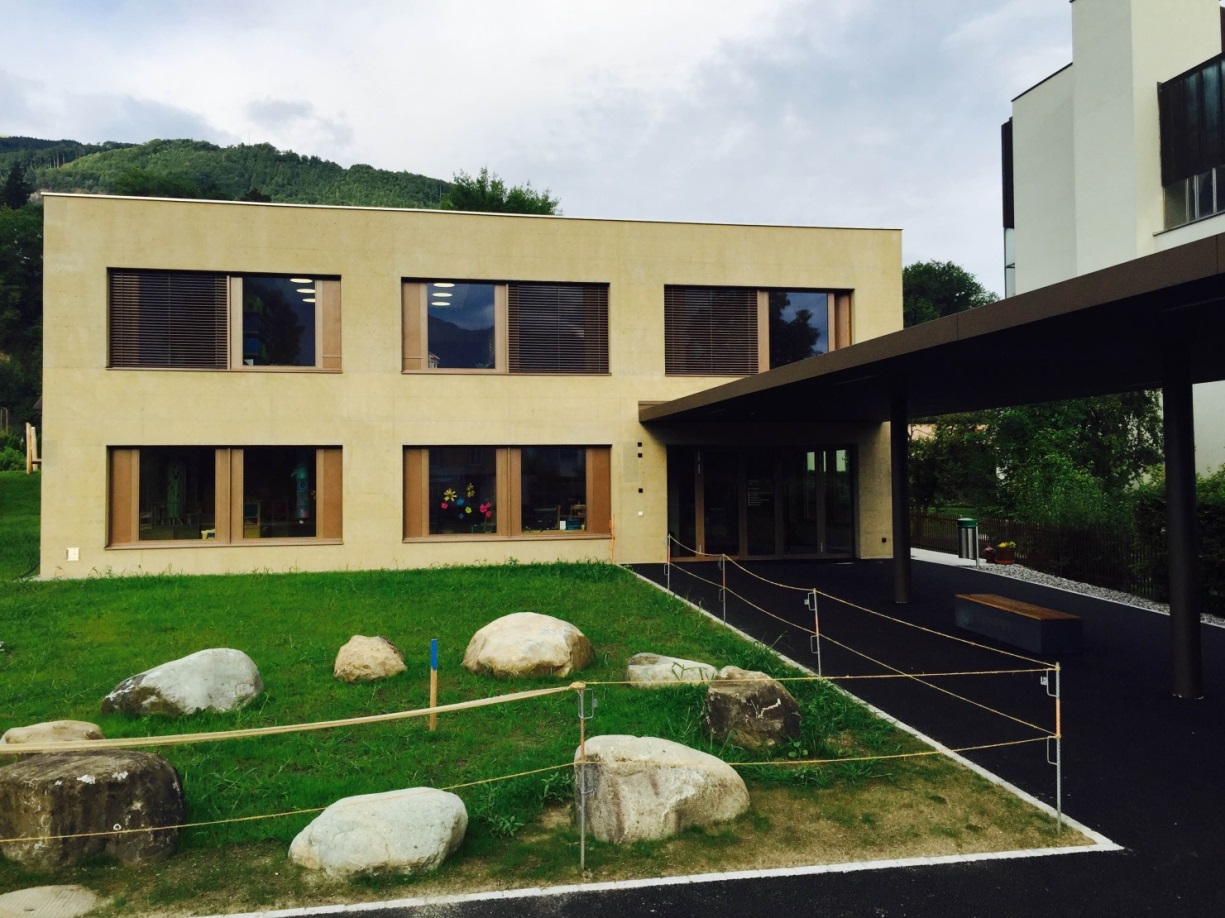 potenzial entdecken    kompetenz entwickeln
ich -  du  -  wir
20
Hanfland I-IV
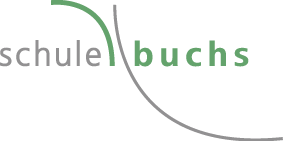 HL 1	Manuela Graf / Edith Noser
HL 2	Rebecca Giger / Ursula Giger
HL 3	Alexandra Murk / Simone Bislin
HL 4	Gaby Spengler / Andrea Lazzeri
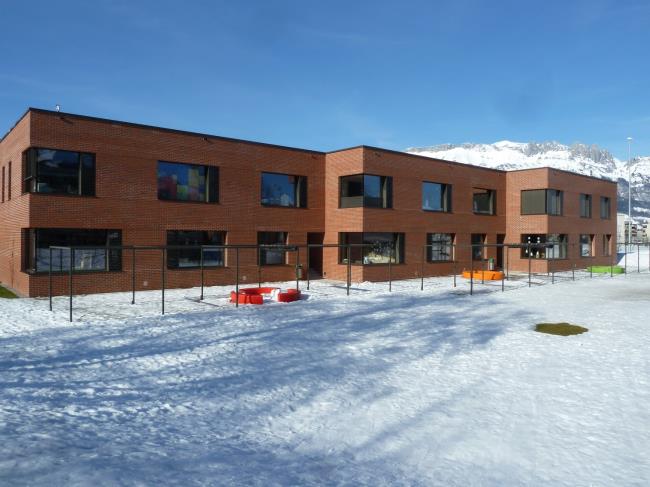 potenzial entdecken    kompetenz entwickeln
ich -  du  -  wir
21
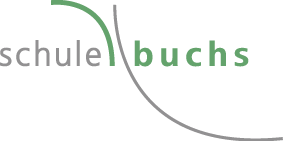 Fit für den Kindergarten
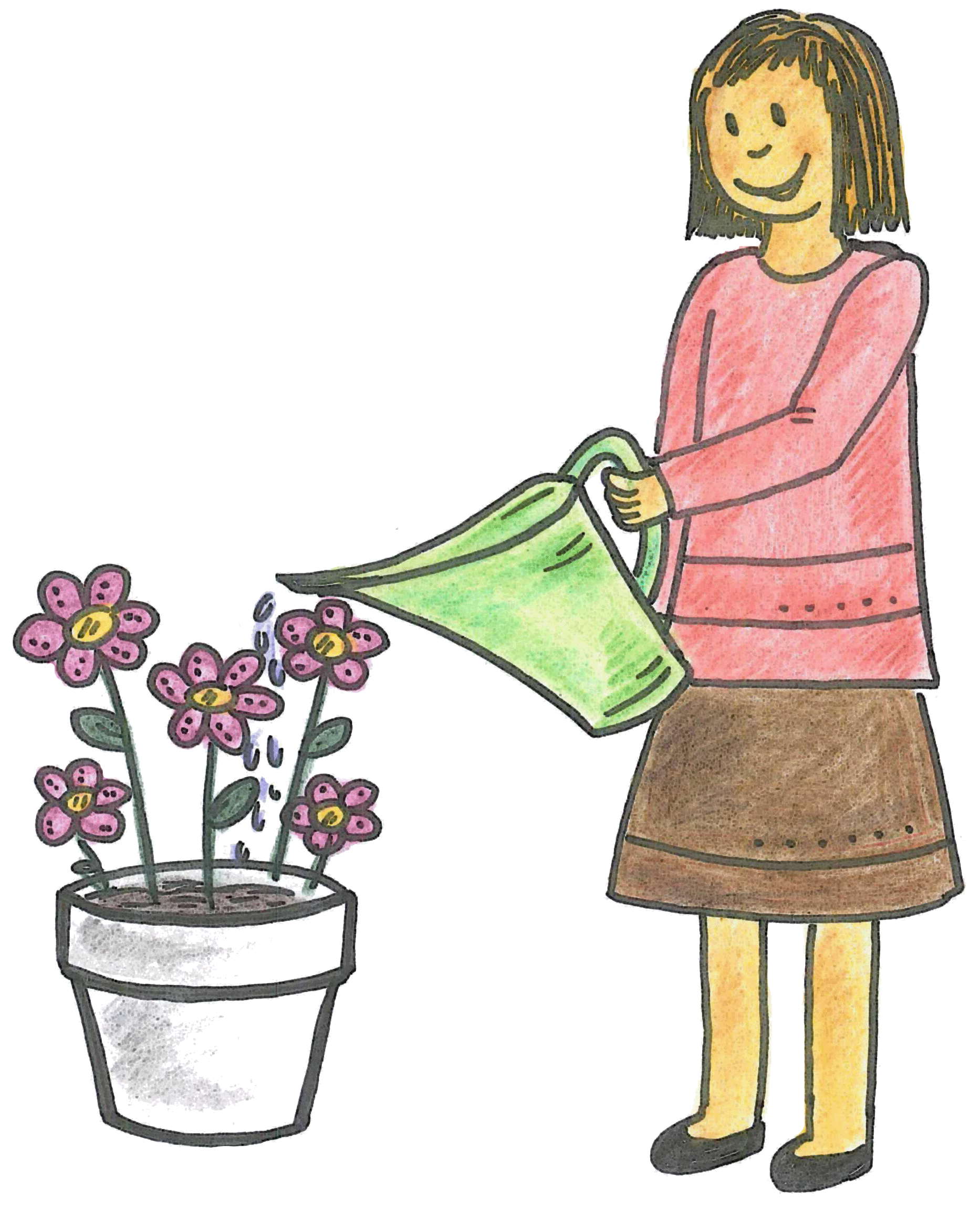 potenzial entdecken    kompetenz entwickeln
ich -  du  -  wir
22
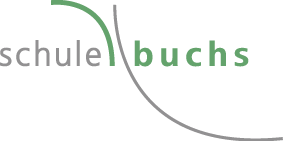 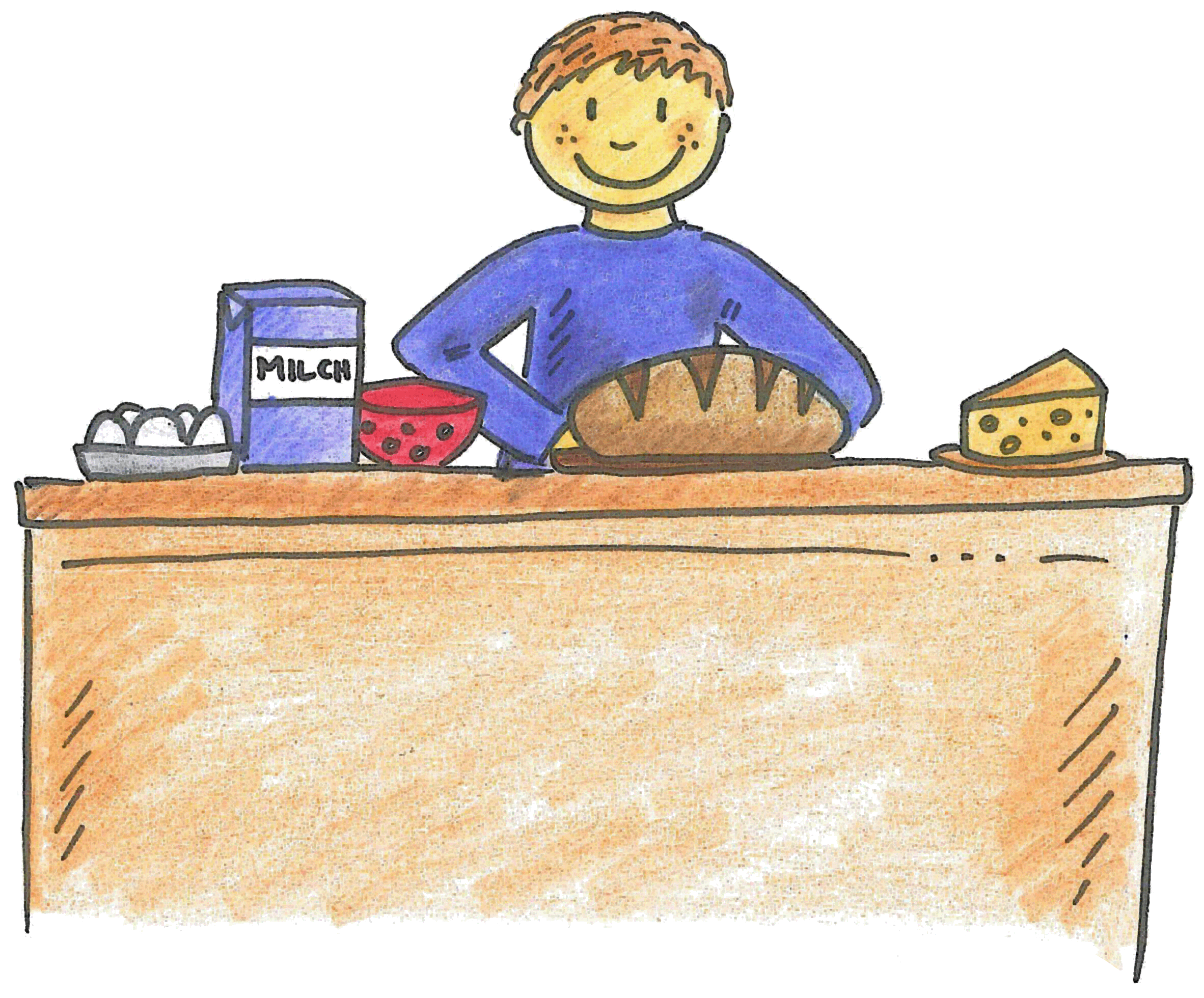 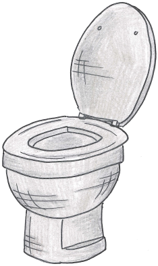 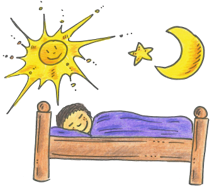 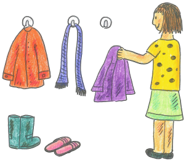 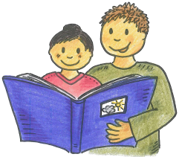 potenzial entdecken    kompetenz entwickeln
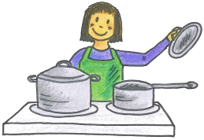 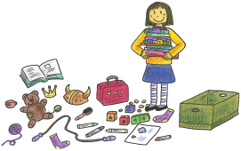 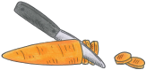 ich -  du  -  wir
23
23
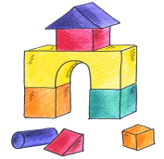 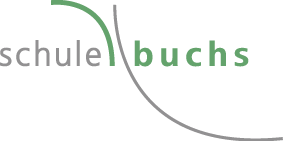 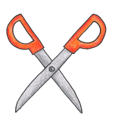 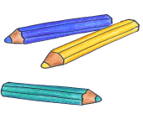 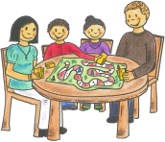 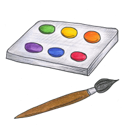 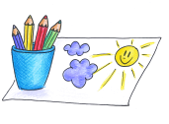 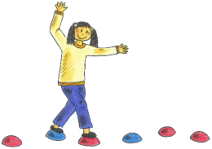 potenzial entdecken    kompetenz entwickeln
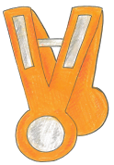 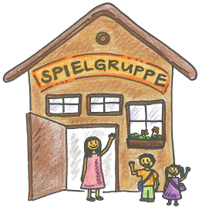 ich -  du  -  wir
24
24
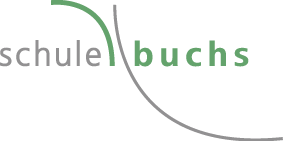 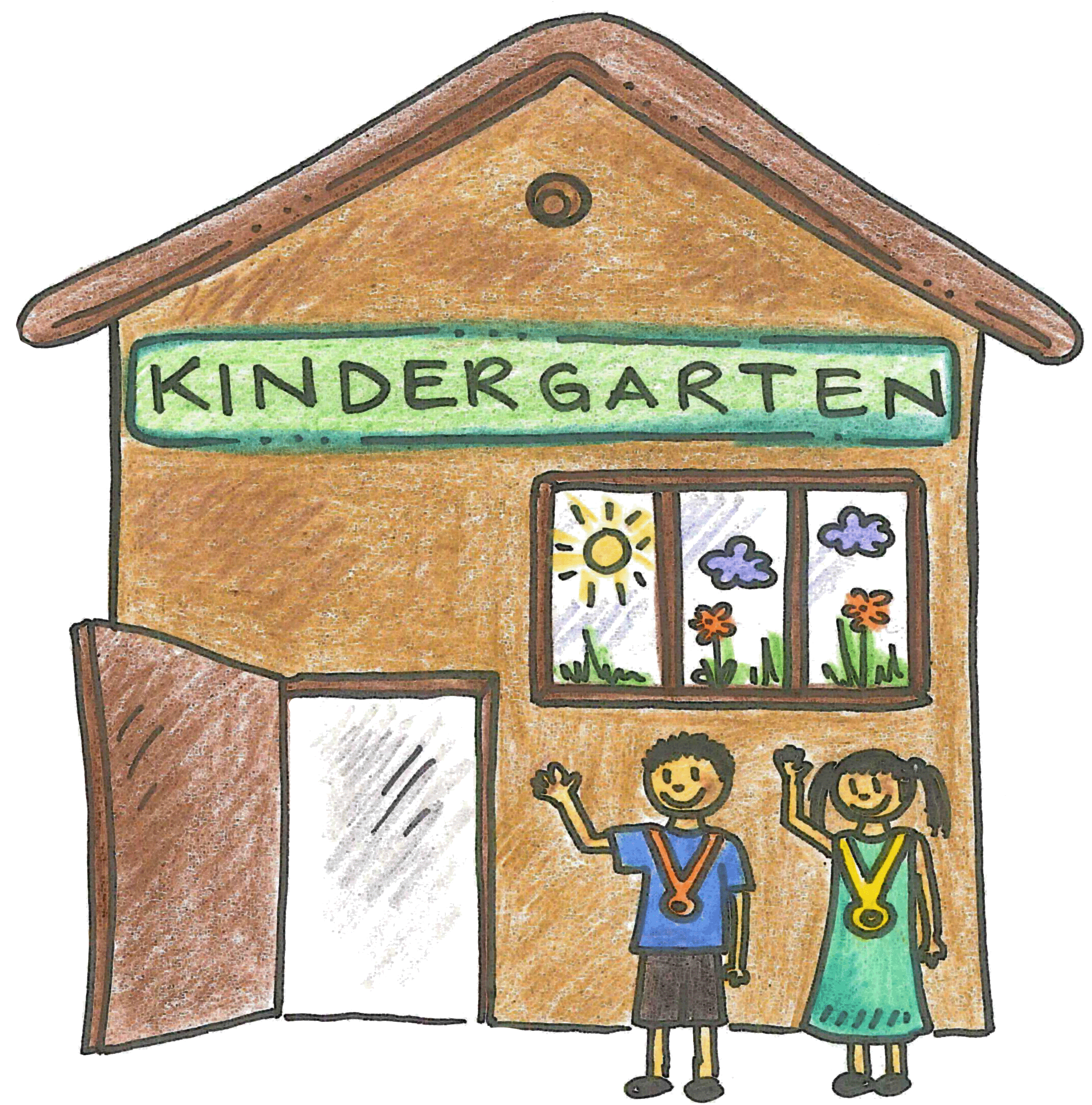 potenzial entdecken    kompetenz entwickeln
ich -  du  -  wir
25
Stundenplan
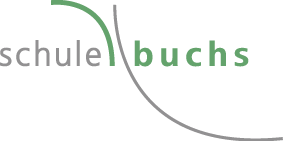 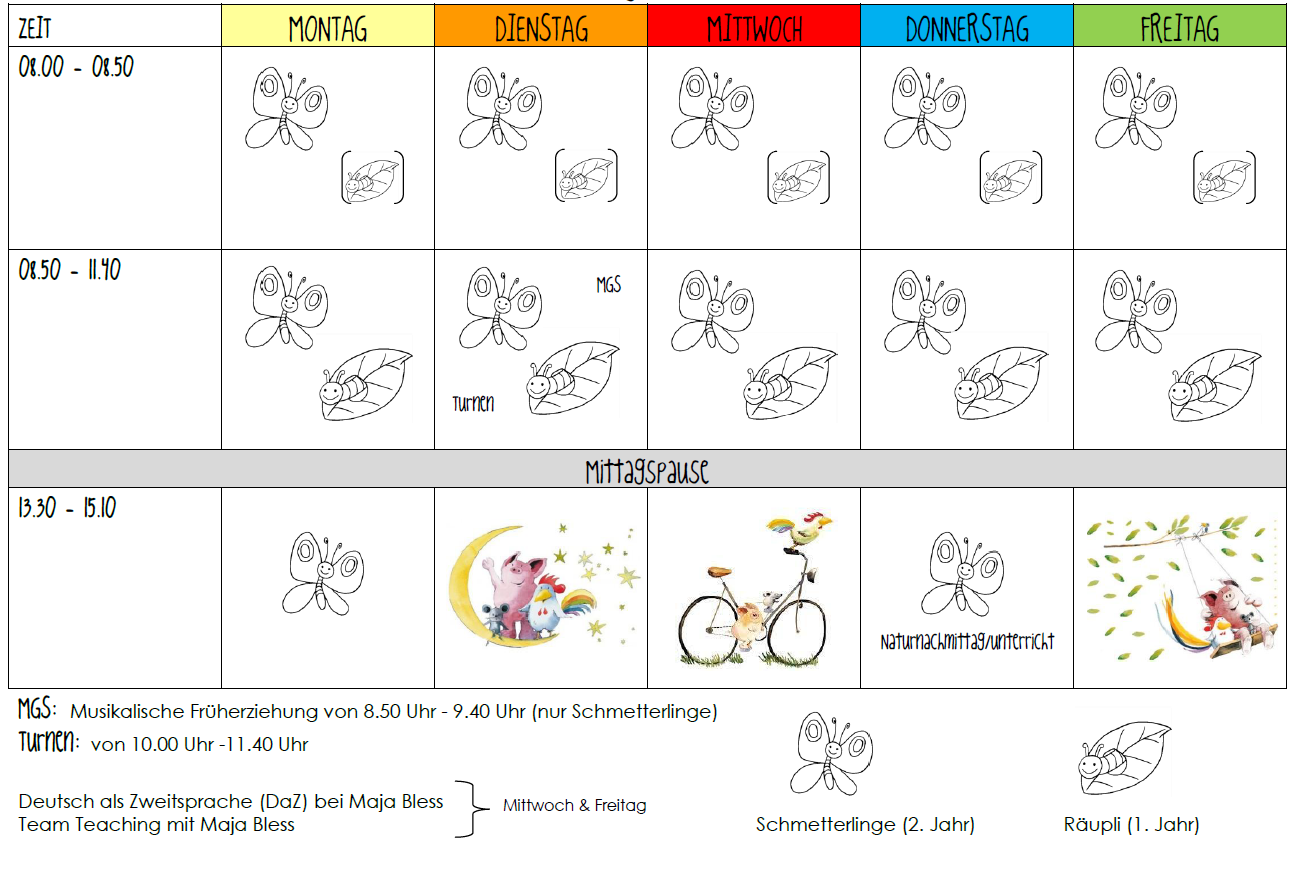 potenzial entdecken    kompetenz entwickeln
ich -  du  -  wir
26
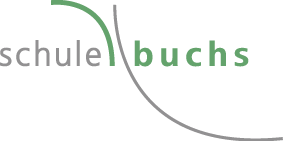 Unterstützende Massnahmen
Fachstelle für Fördermassnahmen

Unterrichtsbesuche

Arbeit mit einzelnen Kindern

Beratung Lehrpersonen und Eltern

Koordination der sonderpädagogischen Massnahmen

Austausch mit Fachstellen (Therapiestellen, SPD, Ärzte…)
potenzial entdecken    kompetenz entwickeln
ich -  du  -  wir
27
Schulische Tagesstätte
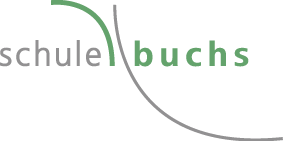 Frühbetreuung           (06:30 bis 08:00 Uhr)
Mittagstisch
Nachmittagsbetreuung bis 18:30 Uhr
Ferienbetreuung
Standorte: Räfis, Grof, Hanfland, Familientreff
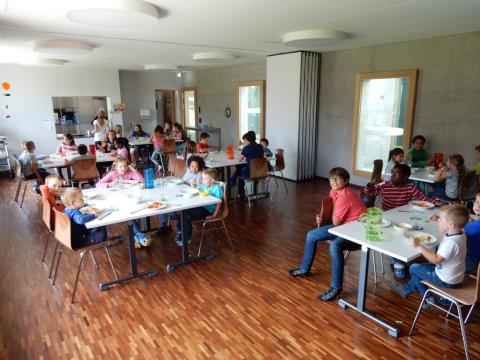 potenzial entdecken    kompetenz entwickeln
Leitung: Eliane Sauter
Telefon 079 752 37 95
ich -  du  -  wir
28
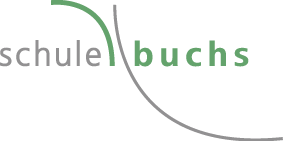 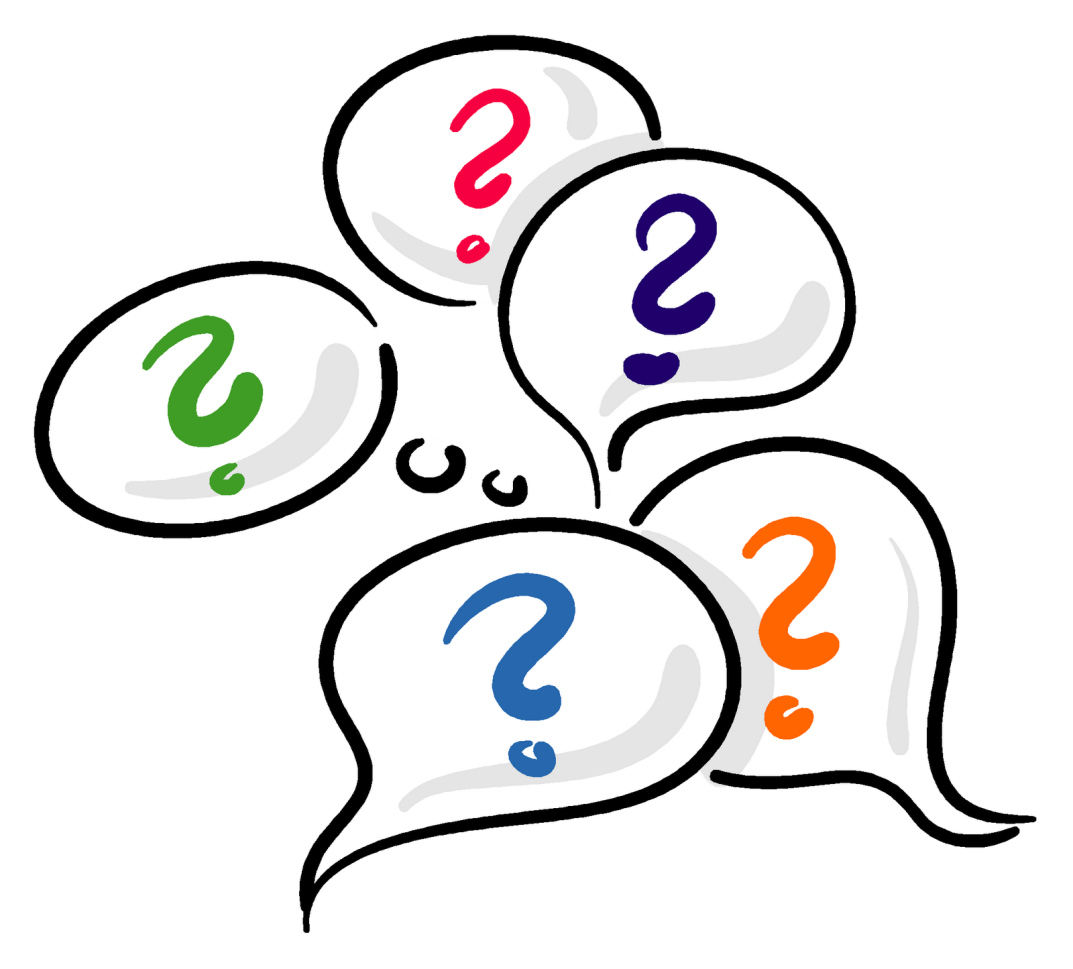 potenzial entdecken    kompetenz entwickeln
Besten Dank 
für Ihre 
Aufmerksamkeit
ich -  du  -  wir
29